ФЕДЕРАЛЬНЫЙ ГОСУДАРСТВЕННЫЙ ОБРАЗОВАТЕЛЬНЫЙ СТАНДАРТДОШКОЛЬНОГО ОБРАЗОВАНИЯ
IV. ТРЕБОВАНИЯ К РЕЗУЛЬТАТАМ     ОСВОЕНИЯ ООП ДО
1
Преемственность дошкольногои начального общего образования
Соблюдение требований к условиям реализации Программы
Формирование у ребёнка к моменту завершения уровня ДО показателей, указанных в целевых ориентирах (формирование предпосылок к учебной деятельности)
ЦО Программы выступают основаниями преемственности ДО и НОО
2
[Speaker Notes: 4.7. Целевые ориентиры Программы выступают основаниями преемственности дошкольного и начального общего образования. При соблюдении требований к условиям реализации Программы настоящие целевые ориентиры предполагают формирование у детей дошкольного возраста предпосылок к учебной деятельности на этапе завершения ими дошкольного образования.]
Целевые ориентиры поставлены для:
3
ФГОС
Целевые ориентиры образованияв младенческом и раннем возрасте
Интересуется окружающими предметами и активно действует с ними;эмоционально вовлечёнв действия с игрушкамии другими предметами, стремится проявлять настойчивостьв достижении результата своих действий
4
ФГОС
Целевые ориентиры образованияв младенческом и раннем возрасте
Использует специфические, культурно фиксированные  предметные действия, знает назначение бытовых предметов (ложки, расчёски, карандаша и пр.) и умеет пользоваться ими.Владеет простейшими навыками самообслуживания; стремится проявлять самостоятельностьв бытовом и игровом поведении
5
ФГОС
Целевые ориентиры образованияв младенческом и раннем возрасте
Владеет активнойи пассивной речью, включённой в общение; может обращатьсяс вопросами и просьбами, понимает речь взрослых; знает названия окружающих предметови игрушек
6
ФГОС
Целевые ориентиры образованияв младенческом и раннем возрасте
Стремится к общениюсо взрослыми и активно подражает имв  движениях и действиях;появляются игры,в которых ребёнок воспроизводит действия взрослого
7
ФГОС
Целевые ориентиры образованияв младенческом и раннем возрасте
Проявляет интереск сверстникам;наблюдаетза их действиямии подражает им
8
ФГОС
Целевые ориентиры образованияв младенческом и раннем возрасте
Обладает интересомк стихам, песням и сказкам, рассматриванию картинок, стремится двигатьсяпод музыку;эмоционально  откликается на различные произведения культурыи искусства
9
ФГОС
Целевые ориентиры образованияв младенческом и раннем возрасте
У ребёнка развита крупная моторика;он стремится осваивать различные виды движения (бег, лазанье, перешагивание и пр.)
10
ФГОС
Целевые ориентиры на этапе завершения ДО
Овладевает основными культурными способами деятельности, проявляет инициативуи самостоятельностьв разных видах деятельности…способен выбирать себе род занятий, участниковпо совместной деятельности
11
ФГОС
Целевые ориентиры на этапе завершения ДО
Обладает установкой положительного отношенияк миру, к разным видам труда, другим людям и самому себе, обладает чувством собственного достоинства; активно взаимодействуетсо сверстниками и взрослыми, участвует в совместных играх. Способен договариваться, учитывать интересы и чувства других, сопереживать неудачам и радоваться успехам других;адекватно проявляет свои чувства, в том числе чувство веры в себя;старается разрешать конфликты
12
ФГОС
Целевые ориентиры на этапе завершения ДО
Обладает развитым воображением, которое реализуется в разных видах деятельности,и, прежде всего, в игре; владеет разными формами и видами игры, различает условнуюи реальную ситуации, умеет подчиняться разным правилами социальным нормам
13
ФГОС
Целевые ориентиры на этапе завершения ДО
Достаточно хорошо владеет устной речью, может выражать свои мысли и желания,строит речевые высказывания в ситуации общения,может выделять звуки в словах,у ребёнка складываются предпосылки грамотности
14
ФГОС
Целевые ориентиры на этапе завершения ДО
У ребёнка развита крупная и мелкая моторика;он подвижен, вынослив, владеет основными движениями, может контролировать свои движения и управлять ими
15
ФГОС
Целевые ориентиры на этапе завершения ДО
Способен к волевым усилиям, может следовать социальным нормам поведения и правиламв разных видах деятельности,во взаимоотношенияхсо взрослымии сверстниками, может соблюдать правила безопасного поведенияи личной гигиены
16
ФГОС
Целевые ориентиры на этапе завершения ДО
Ребёнок проявляетлюбознательность
задаёт вопросы
интересуется причинно-следственными       связями
пытается самостоятельно придумывать       объяснения явлениям природы       и поступкам людей
склонен наблюдать, экспериментировать
обладает начальными знаниями о себе, о природном       и социальном мире, в котором он живёт
знаком с произведениями детской литературы
обладает элементарными представлениями из области живой       природы, естествознания, математики, истории и т. п.
способен к принятию собственных решений, опираясь на свои       знания и умения в различных видах деятельности
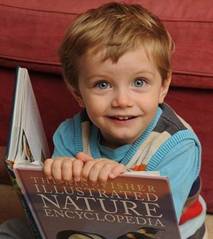 17